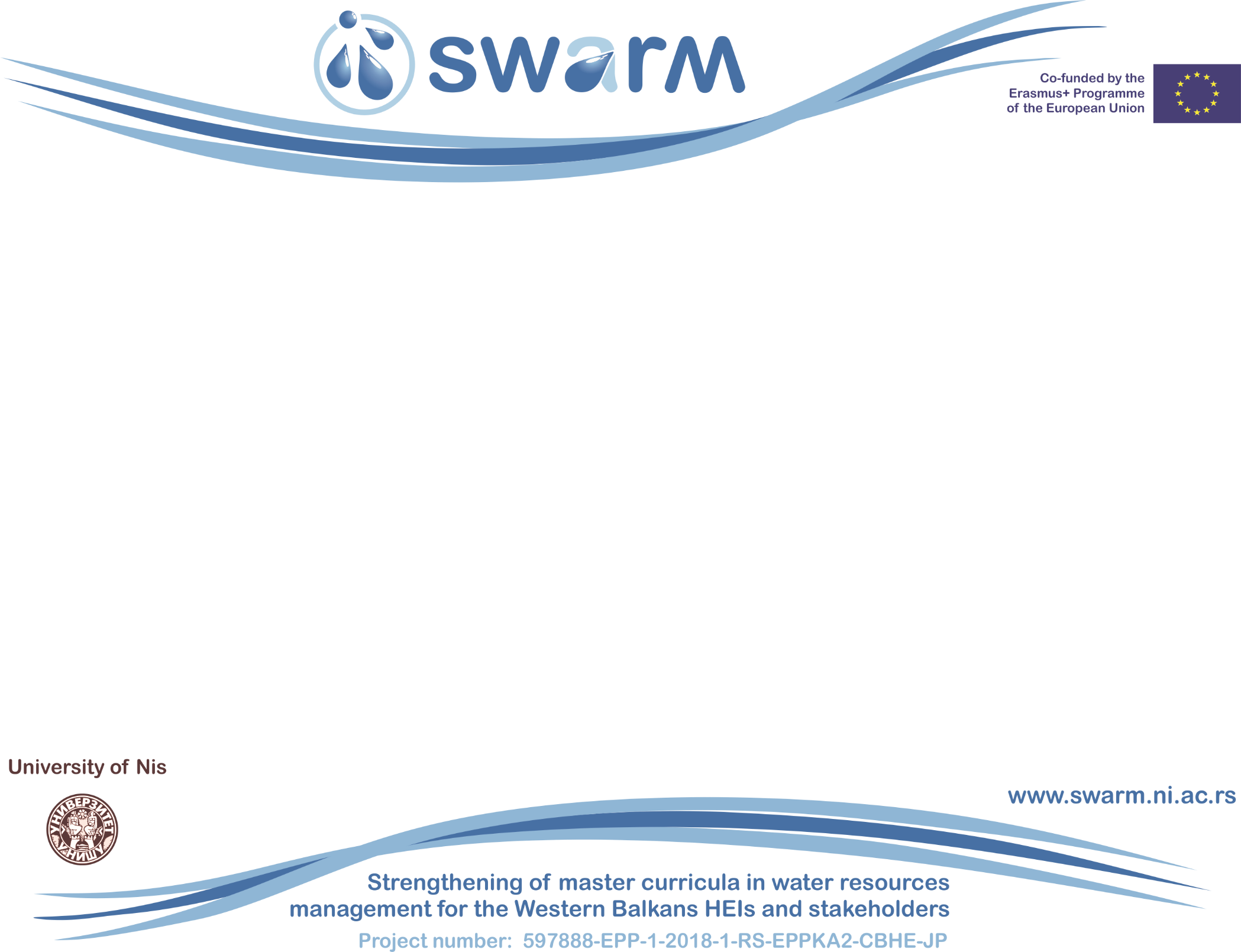 EACEA Evaluation report
Milan Gocić
University of Niš
Kick-off meeting/ 21 December 2018
This project has been funded with support from the European Commission. This publication reflects the views only of the author, and the Commission cannot be held responsible for any use which may be made of the information contained therein.
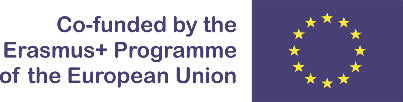 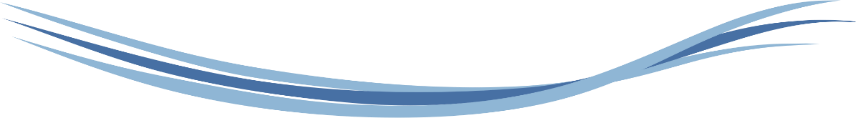 Selection decision
874 eligible applications received

147 selected for funding

 SWARM was considered as Group I (Applications of very good quality (score higher than 75 points out of 100) – 118 applications (13,5 %)
Strengthening of master curricula in water resources  management 
for the Western Balkans HEIs and stakeholders
www.swarm.ni.ac.rs
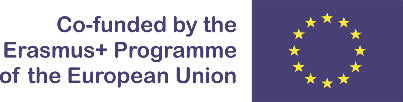 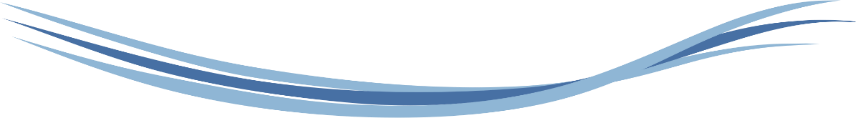 Award criteria
Relevance of the project

 Quality of the project design and implementation 	

 Quality of the project team and the cooperation arrangements

 Impact and sustainability
Strengthening of master curricula in water resources  management 
for the Western Balkans HEIs and stakeholders
www.swarm.ni.ac.rs
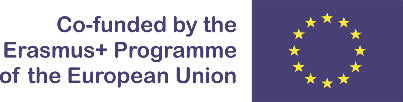 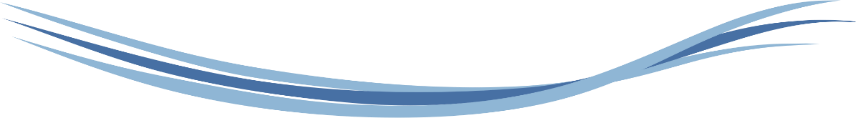 Relevance of the project
SWARM category ‘curriculum development’ and adequately refers to the ‘improvement of the quality of education and training’ as a general priority 	
 SWARM supports the modernisation, accessibility, and internationalisation of higher education, namely the second cycle in the field of water resource management in the Partner (Western Balkans) Countries 	
 SWARM claims to help the countries at hand further their cooperation with the EU regarding CBHE
 SWARM claims to develop and implement new competences based on the improvement of the existing Master curriculum in the field of water resource management in the context of the labour market and society needs, enhancing the level of abilities and skills of future experts
Strengthening of master curricula in water resources  management 
for the Western Balkans HEIs and stakeholders
www.swarm.ni.ac.rs
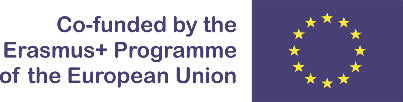 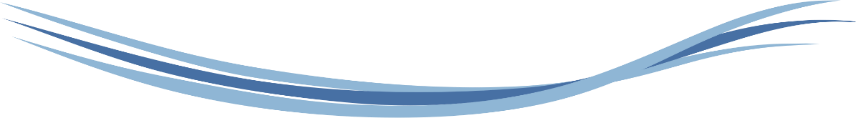 Relevance of the project
Main results/outcomes: at least 15 novel courses and learning materials developed, at least 90 members of the teaching staff trained, a Master curriculum developed, one professional specialist study programme developed  -> development and modernisation of curricula within the partner countries 	
 Target groups are identified 	
 Proposal does not explain in sufficient detail and with clear arguments why the planned activities and expected results meet the needs of the target groups (teaching staff, students, and professionals) in the best way 	
 The administrative and technical staff and librarians are identified as target groups as well, but their needs in the context of the project are not described.
Strengthening of master curricula in water resources  management 
for the Western Balkans HEIs and stakeholders
www.swarm.ni.ac.rs
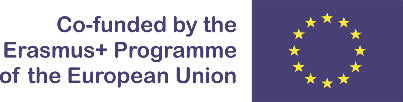 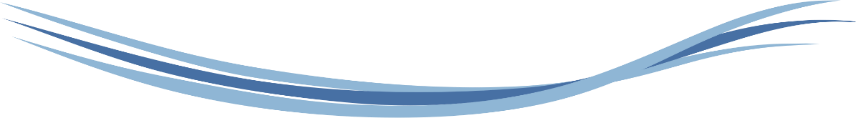 Relevance of the project
The proposal also does not clearly explain which main target groups from the wider society could be identified at the local or/and national levels and how they will benefit from the project results after the project completion
 How the results will meet the needs of the general society (different groups of citizens since water resource management affects all population groups in the Partner Countries involved).
 The project inscribes itself in improving the quality of higher education and the planned second cycle Master programme with relevant ECTS credits allocated and in this context it is well connected to the development strategies of the European Union and the targeted higher education systems in all Partner Countries involved.
Strengthening of master curricula in water resources  management 
for the Western Balkans HEIs and stakeholders
www.swarm.ni.ac.rs
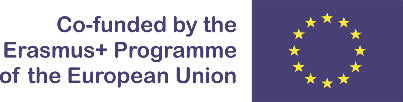 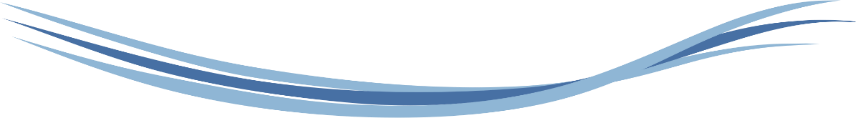 Relevance of the project
There is a clear link between the project results and appropriate development strategies in WBC	
 The objectives of the project are realistic and appropriate, but they are not based on a substantial needs analysis and the facts presented are not supported by data or feasibility studies. 
 The project 	could be much better argued if it would include concise but convincing information in relation to the objectives for each of the Partner Countries involved. 	
 The applicants explain in a brief and conclusive manner the innovative character of the proposed intervention (new syllabi and new courses, new laboratories for simulation problems in water resource management, innovative teacher training methods, and using information and communication technology (ICT) in the classroom ).
Strengthening of master curricula in water resources  management 
for the Western Balkans HEIs and stakeholders
www.swarm.ni.ac.rs
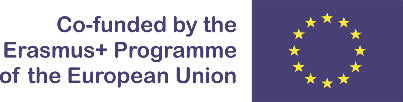 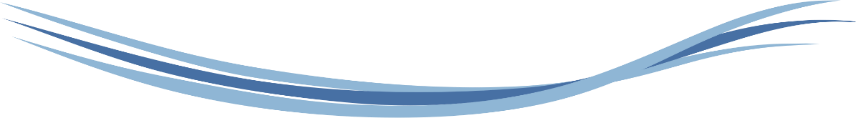 Relevance of the project
The action is well connected with previous projects carried out by the applicants in the past. 

 The project application includes a convincing statement illustrating that currently similar results could not be achieved through national, regional or local funding. 

 The proposal received a positive feedback on "Relevance" from the consulted EU Delegation(s).
Strengthening of master curricula in water resources  management 
for the Western Balkans HEIs and stakeholders
www.swarm.ni.ac.rs
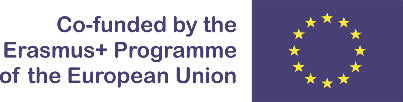 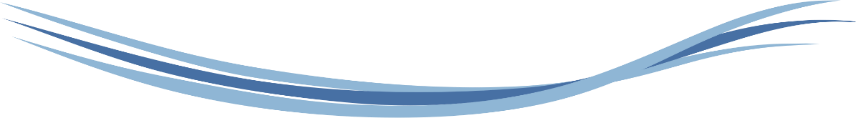 Quality of the project design and implementation
Activities grouped in sufficiently developed and well-structured work packages are logically connected to the objectives and expected results, including milestones for the different work packages. 	
 Following the preparation, the development phase of the project is very carefully drafted and transparently presented, and lists the needed tasks in chronological order. 	
 WP2 (‘Development of competence-based curricula aligned with EU trends’) is subdivided into six appropriate activities logically connected and absolutely necessary activities to draft the study content. 	
 All work packages are presented with a clear logical connection between activities and objectives of the project proposal.
Strengthening of master curricula in water resources  management 
for the Western Balkans HEIs and stakeholders
www.swarm.ni.ac.rs
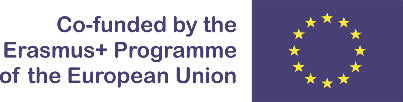 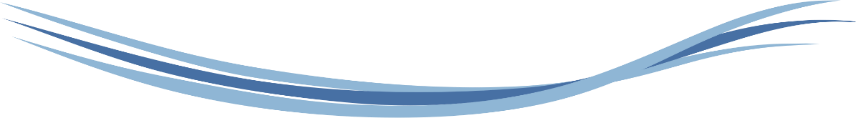 Quality of the project design and implementation
Short presentation of the curriculum structure and titles of the courses would have made this application better. 	
 The methodology is based on standard pedagogical, training, and analytic and research methods. There are some appropriate and relatively innovative tools (using ITC in teaching, implementation of best practices of the EU consortia members, problem based learning, and case study methods). 	
 The budget of this proposal is transparent and balanced.
 Funds are allocated according to the activities envisaged per each partner involved.
Strengthening of master curricula in water resources  management 
for the Western Balkans HEIs and stakeholders
www.swarm.ni.ac.rs
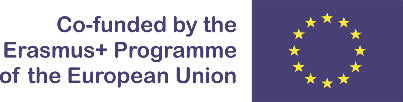 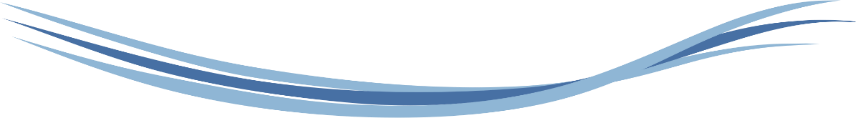 Quality of the project design and implementation
The equipment spending is equality directed to all Partner Countries higher education institutions (HEIs), tender procedures for supply are well described, but the argumentation of the equality of equipment distribution is not clear. 
 Financial management is presented in brief, but the mechanism of operation is convincing and includes the listing of every single item of expenditure. 
 This three-year project is cost-effective and allocates appropriate resources to each activity identified, with tasks and obligations described for all the partners, apart from the equipment costs.
Strengthening of master curricula in water resources  management 
for the Western Balkans HEIs and stakeholders
www.swarm.ni.ac.rs
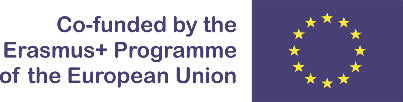 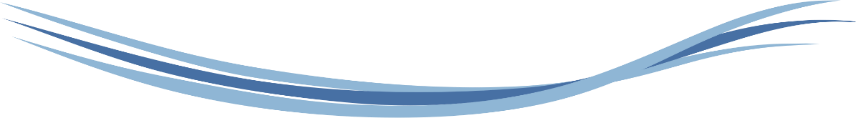 Quality of the project design and implementation
The overall proposal provides clear logical connections between (wider and specifics) project objectives, methodology, activities, and the budget proposed. 
 The logical framework matrix (LFM) outlines a traceable horizontal and vertical logic of the elements including specifically described indicators of progress and how they will be measured.
 When it comes to the work plan, the activities are reasonably envisaged for the entire project cycle. 
 The work plan presented is appropriate for a curriculum development project including specific activities such as change of course content and accreditation of the programme.
Strengthening of master curricula in water resources  management 
for the Western Balkans HEIs and stakeholders
www.swarm.ni.ac.rs
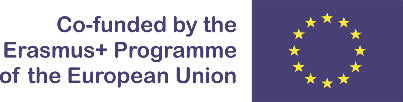 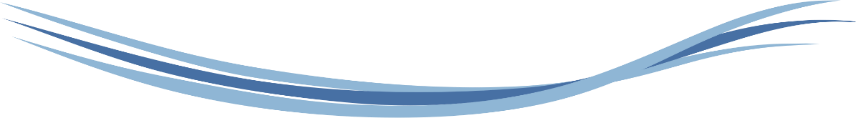 Quality of the project design and implementation
The work plan is well balanced, demonstrates sound time planning, including all project activities in chronological order with the relevant planning capacity of the applicants stated (together with the accreditation of the Master curriculum within the second year of the project cycle). 
	
 Some of the very important risks and assumptions related to this project are clearly identified and some mitigating actions are properly addressed. 	

 Some of the risks (delay of the equipment supply) need very clear mitigating actions to be identified.
Strengthening of master curricula in water resources  management 
for the Western Balkans HEIs and stakeholders
www.swarm.ni.ac.rs
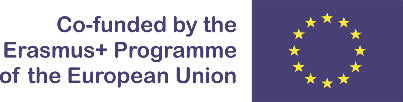 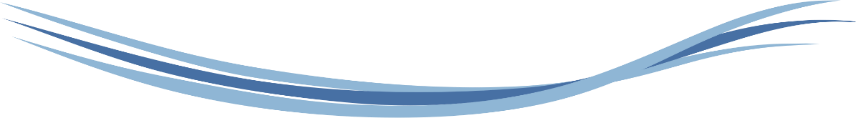 Quality of the project design and implementation
The quality management (monitoring and control) will be insured via a quality and assurance plan, which describes a reasonable mechanism of internal quality control activities to be applied during the entire project cycle. 
 An external evaluation of the project and the accreditation of the new curriculum are adequately envisaged. 
 The external quality evaluation (usually envisaged for the end of the project) is planned for the second project year and in this way is not justified.
Strengthening of master curricula in water resources  management 
for the Western Balkans HEIs and stakeholders
www.swarm.ni.ac.rs
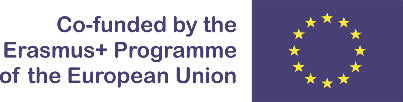 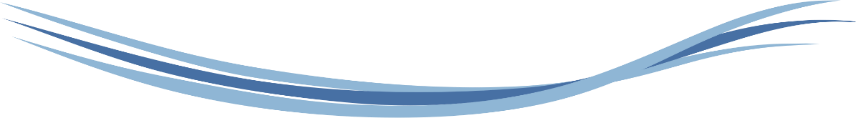 Quality of the project team and the cooperation arrangements
This joint project involves a very well established partnership between HEIs, both from non-EU and EU member states. 	
 The HEIs involved are presented in a comprehensive way within the application form, with plenty of evidence for the high quality expertise in the water management evident. 
 The main applicant is a university with a wide experience in management of European projects. 
 The application includes leading universities in the field of water resources management from the Western Balkans, which will contribute to the strengthening of the project development in the targeted region.
Strengthening of master curricula in water resources  management 
for the Western Balkans HEIs and stakeholders
www.swarm.ni.ac.rs
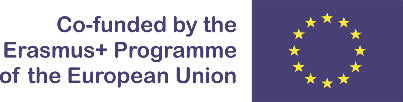 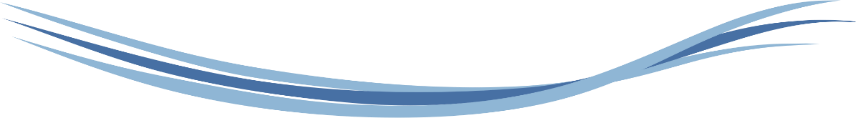 Quality of the project team and the cooperation arrangements
The project team is very well presented. 
 The relevant information regarding the project team members from the academic staff is given in detail. 
 Comprehensive evidence on the pertinent publications of the project team is provided as well. 
 The proposed team members are very skilled and will be a guarantee for successful project implementation. 
 Appropriate information for the project’s experience of the non-academic partner (Public Water Management Company from a Partner Country) is given as well. 
 The main management support will be guaranteed by the lead applicant. Respectively, the evidence for its wide experience in the field is also well demonstrated.
Strengthening of master curricula in water resources  management 
for the Western Balkans HEIs and stakeholders
www.swarm.ni.ac.rs
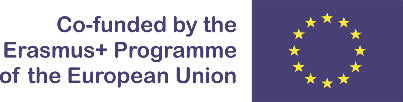 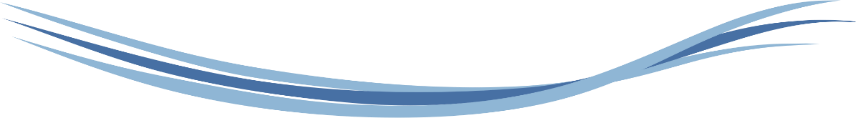 Quality of the project team and the cooperation arrangements
The project also boasts very appropriate associated partners including public water management companies and associations of water utility companies. 

 By implementing an approach of having a combination of very appropriate non-academic and associated partners in the field of water management, the project can be seen as fully benefiting from the different experiences and specific expertise of the described participating organisations.
Strengthening of master curricula in water resources  management 
for the Western Balkans HEIs and stakeholders
www.swarm.ni.ac.rs
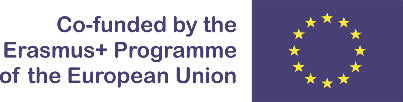 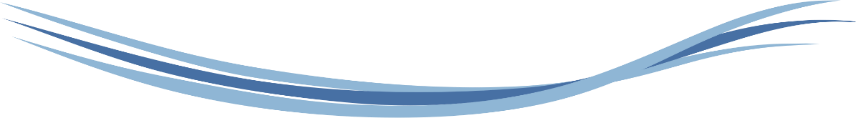 Quality of the project team and the cooperation arrangements
The distribution of tasks to be completed by the participating organisations is presented in a very detailed way and the responsibilities of each partner are assigned by taking into consideration their specific expertise and capacity. 

 Likewise, the role of the non-academic partner in project implementation is well presented also.
Strengthening of master curricula in water resources  management 
for the Western Balkans HEIs and stakeholders
www.swarm.ni.ac.rs
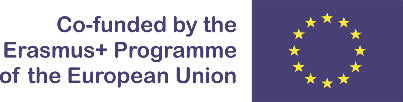 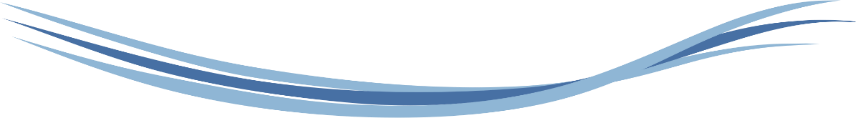 Quality of the project team and the cooperation arrangements
Appropriate tools and actions have been included so that a fitting project management is to be guaranteed. 

 The structure of the management bodies is clear and the description of responsibilities is very well presented. 

 Project management and coordination are secured with a variety of appropriate resources, with bodies such as the Project Management Committee, Steering Committee, and the Quality Assurance Committee operating during the entire project cycle. It is envisaged for the communication within the project team to be upheld by working meetings, e-mails, Skype, and telephones.
Strengthening of master curricula in water resources  management 
for the Western Balkans HEIs and stakeholders
www.swarm.ni.ac.rs
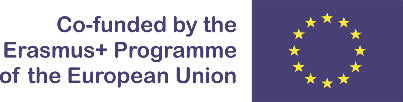 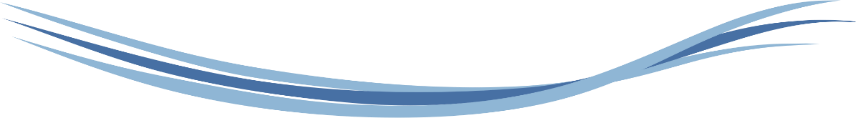 Quality of the project team and the cooperation arrangements
The participating organisations are very appropriately involved in the implementation of the action and the decision making. 

 The conflict resolution mechanisms and tools are well presented as well. 

 The project does not involve higher education institutions that have not benefited from support for capacity building in the past.

 A very detailed list of projects in which the partners were involved is provided.
Strengthening of master curricula in water resources  management 
for the Western Balkans HEIs and stakeholders
www.swarm.ni.ac.rs
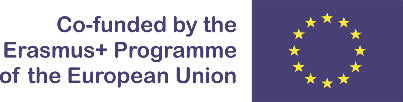 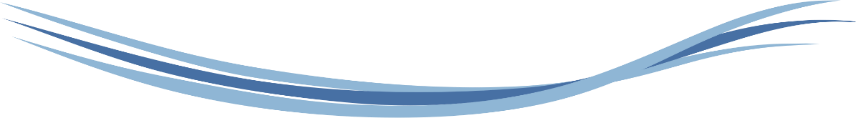 Impact and sustainability
It could be expected for the project to have a substantial impact on the capacities of all participating organisations, with a specific focus on water resources management, this being one of the major environmental and sustainability challenges of the 21st century. This way the support to the capacity of the participating organisations for future joint projects in the field will be provided.
 The project could produce multiplier effects outside the participating organisations at the local, national, and regional level. 
 The involvement of non-academic partners and relevant associate partners will contribute to the production of better multiplier effects.
Strengthening of master curricula in water resources  management 
for the Western Balkans HEIs and stakeholders
www.swarm.ni.ac.rs
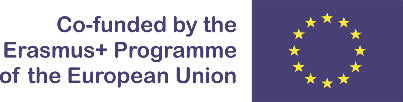 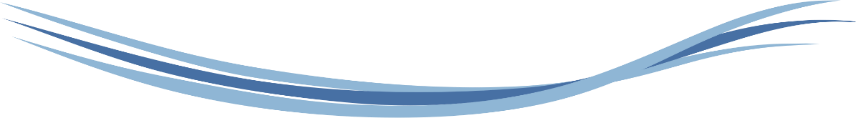 Impact and sustainability
Measures for the assessment of the effective impact achieved by the project could be better described. 	
 The dissemination plan during the project lifetime is very well presented and its efficacy can be expected. 
 Appropriate resources are identified in each of the participating organisations and this could ensure high quality dissemination of project experiences and outputs to relevant stakeholders. 
 A range of relevant dissemination tools is envisaged, such as a website, publications, and others. 
 The dissemination plan beyond the project lifetime is also envisaged, intended to take the form of the further implementation of the developed study content in the field of water management, including the lifelong learning (LLL) context.
Strengthening of master curricula in water resources  management 
for the Western Balkans HEIs and stakeholders
www.swarm.ni.ac.rs
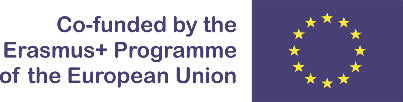 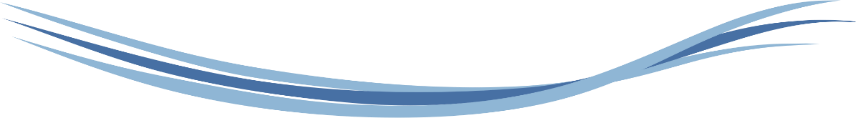 Impact and sustainability
The participation of the strategic associated partners will contribute in this direction. 
 Water, as the basic resource incorporated into functioning of different sectors requires an innovative, interdisciplinary, structural, and trans-boundary approach with strong coordination and cooperation across countries and across sectors. In this context, the project has a highly maintainable orientation and as such can ensure real sustainability of the proposed outputs and results after the project lifetime. 
 Relevant information on the future forms of support is provided, including co-funding opportunities from the national budgets.
Strengthening of master curricula in water resources  management 
for the Western Balkans HEIs and stakeholders
www.swarm.ni.ac.rs